Духовно-нравственное воспитание на уроках английского языка
Учитель английского языка 
Вороновской средней школы 
Солдаткина Н.Н.
2012.
Резкая смена идеологических ориентиров, отказ от каких-либо мировоззренческих оснований в начале 90-х гг. XX в. привели к духовному вакууму, который стал быстро заполняться массовой культурой.
Нравственная деградация, прагматизм, утрата смысла жизни и культ потребления, подростковая наркомания и алкоголизм – вот те характеристики состояния современного общества и человека, которые свидетельствуют о духовном кризисе общества и утрате духовного здоровья личности.
Духовность – качественная характеристика сознания и самосознания личности, отражающая целостность и гармонию ее внутреннего мира. Она предполагает постоянный и непрекращающийся труд души, осмысление мира и себя в этом мире, стремление к совершенствованию себя, преобразованию пространства собственного внутреннего мира, расширению своего сознания.
По мнению русских философов (И. Ильина, В. Соловьева, Г. Федотова и др.), истинная духовность не существует вне нравственности. Высшая духовность невозможна без душевности – эмоциональной чуткости, отзывчивости, способности к эмоциональному отклику: жалости, состраданию, любви к ближнему.
Золотое правило нравственности: «Поступай с другими так, как ты хочешь, чтобы другие поступали с тобой».
Содержанием духовно-нравственного воспитания является духовный и нравственный опыт.
опыт переживания высоких духовных состояний;
 опыт осознания своей внутренней духовной реальности и понимания самоценности духовного мира другого человека; 
 опыт определения воспитанником актуальных для него  нравственных проблем;
опыт разрешения нравственных проблем;
 опыт содержательного, духовного общения;
 опыт определения и реализации своих ценностных приоритетов в искусстве, в духовно-практической деятельности (творчество, общение, помощь людям, социальное служение, благотворительность, добровольчество, волонтерство и т.д.)
Духовно-нравственные ценности:

 Гуманизм
 Ответственность
 Долг
 Совестливость
 Чувство собственного достоинства
 Гражданственность
 Культура чувств
 Способность к нравственному усилию
 Чувство эмпатии
Язык – хранилище культуры этноса, в нем запечатлен весь познавательный опыт народа, его морально-этические, социокультурные, художественно-эстетические, воспитательные идеалы.
«Язык – духовное богатство народа», 
«Сколько я знаю языков, столько я – человек»
В. А. Сухомлинский
Учебный предмет «Иностранный язык» имеет существенную особенность: он как бы «беспредметен»: он изучается как средство общения, а тематика и ситуации для речи привносятся извне. Поэтому иностранный язык, как никакой другой учебный предмет, открыт для использования содержания из различных областей знаний, содержания других учебных предметов.
Конкурс чтецов
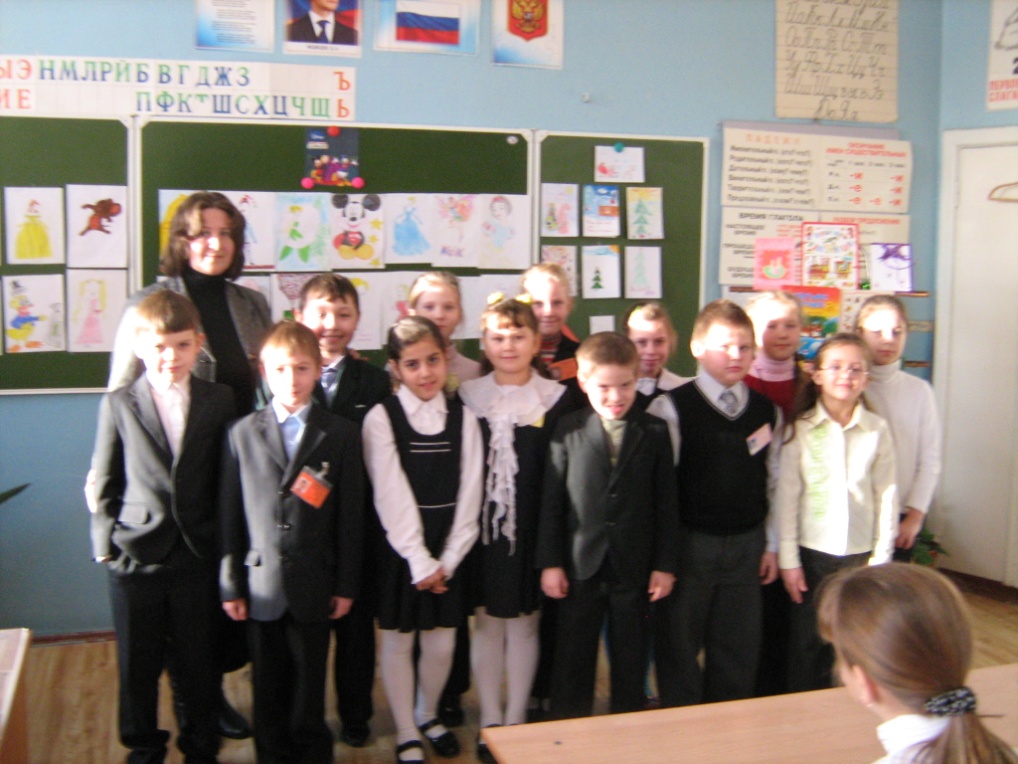 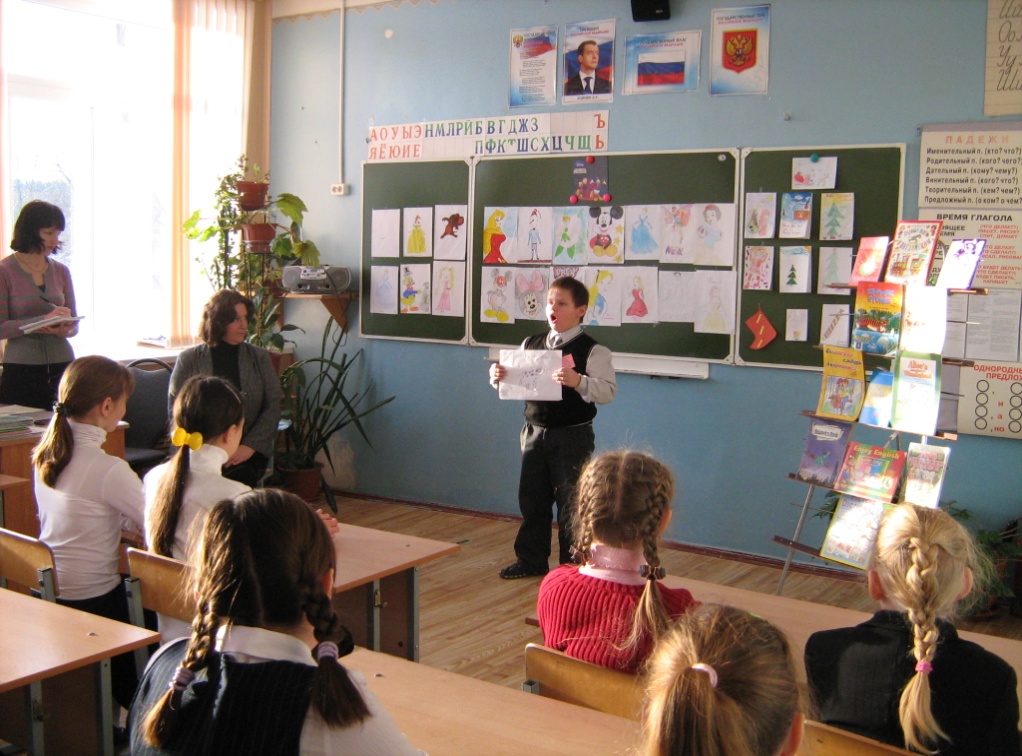 Год праздников Великобритании
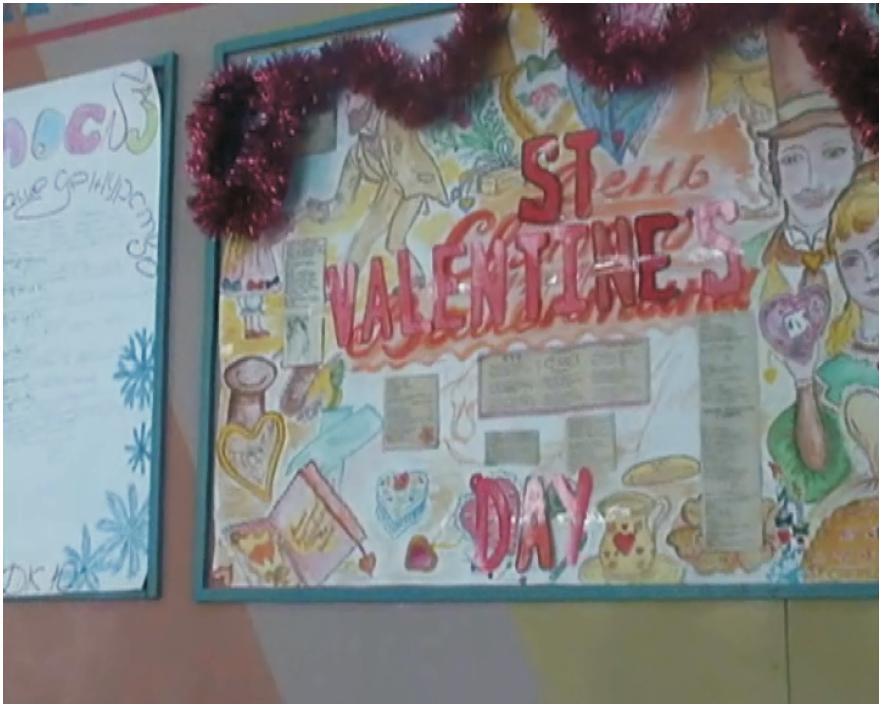 Видеофильм
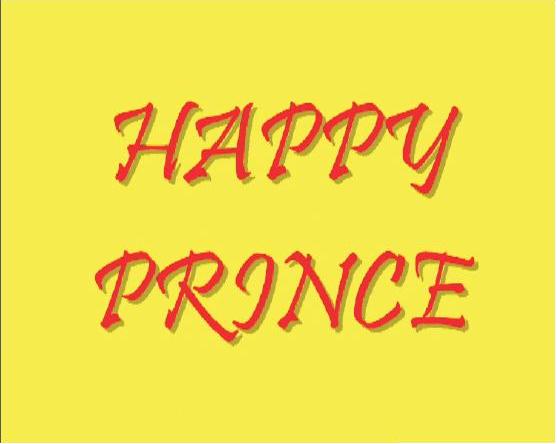 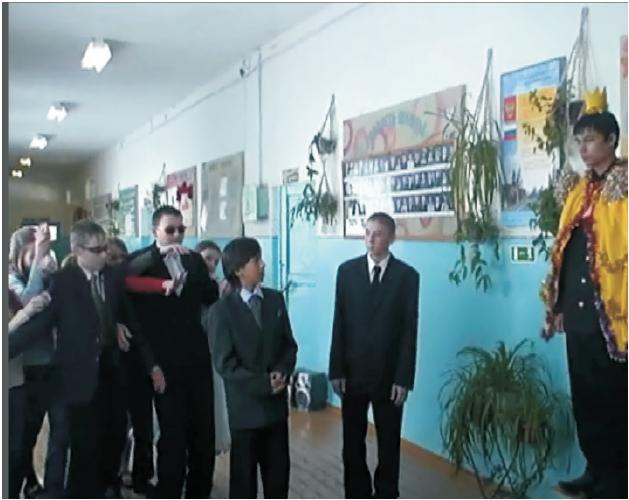 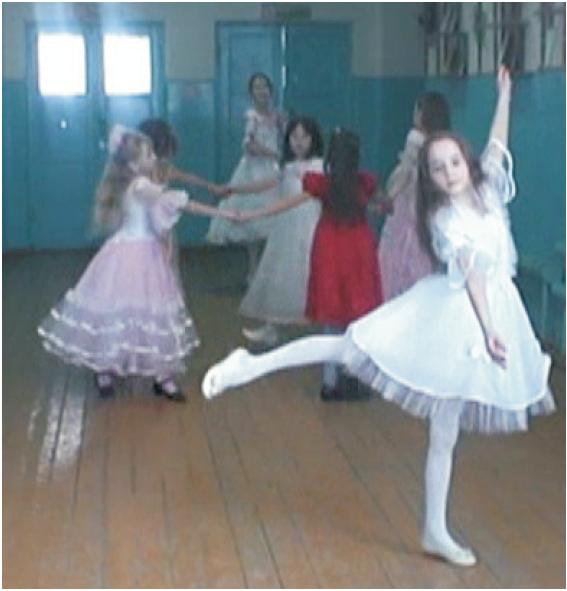 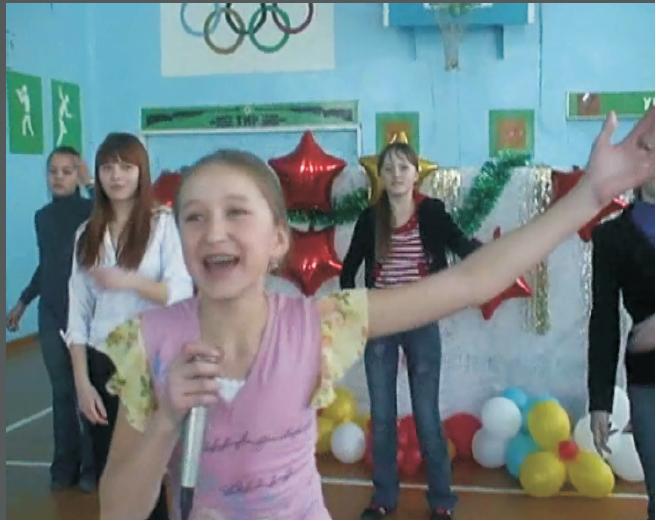 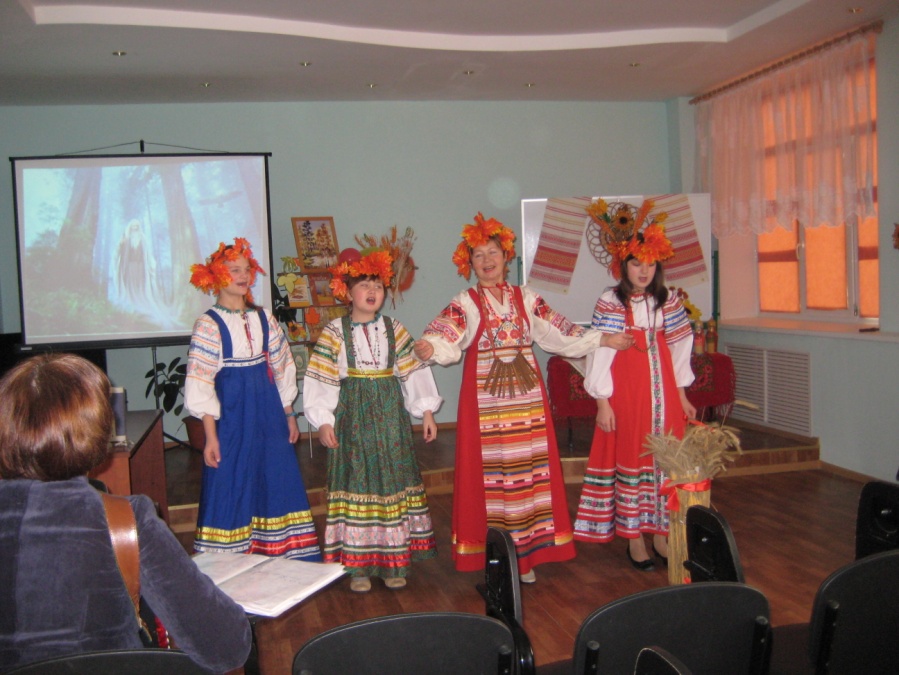 Праздник осени
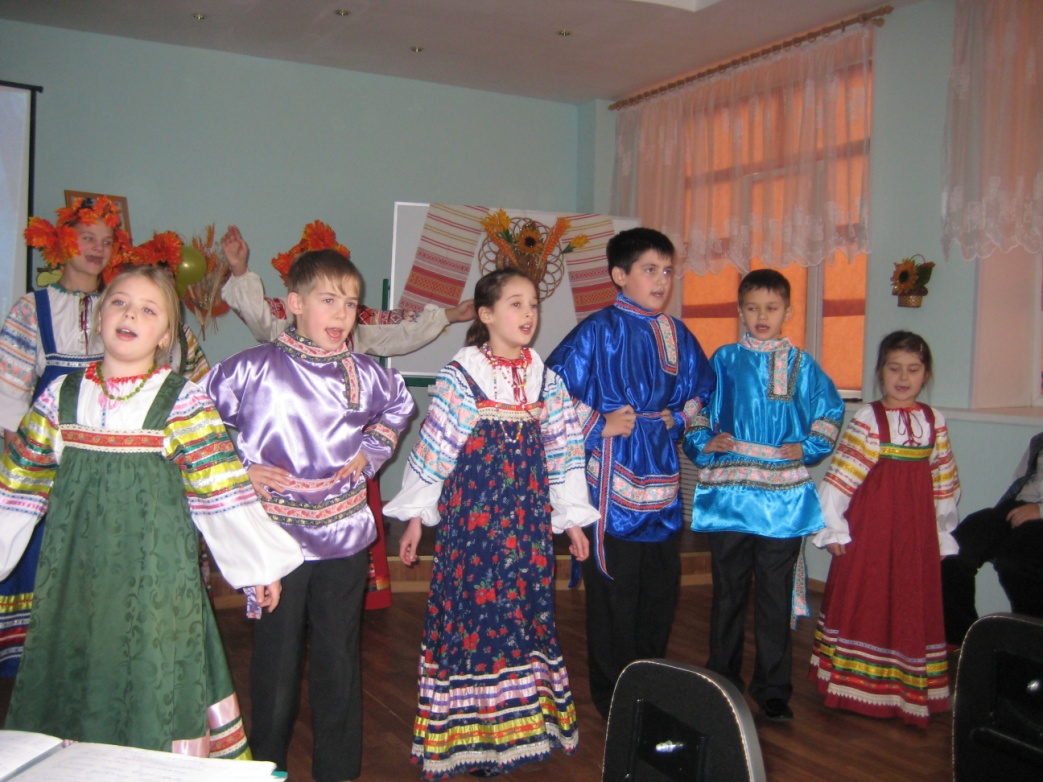 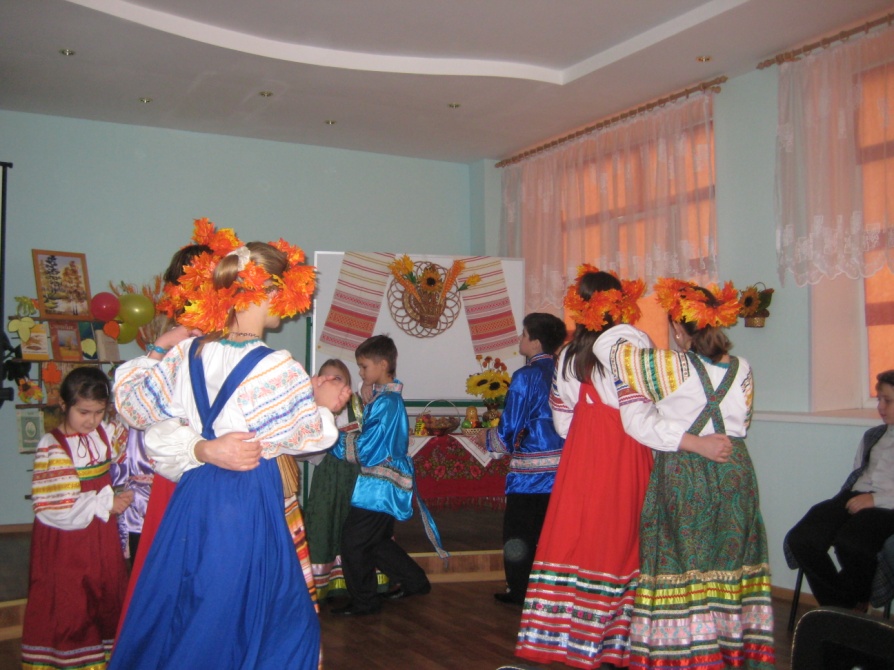 Диалог культур
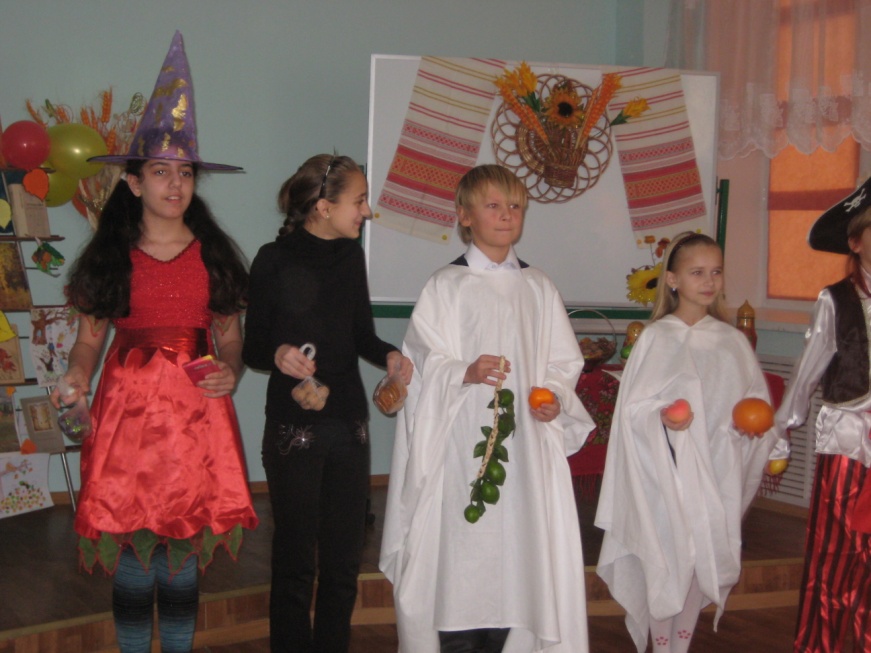 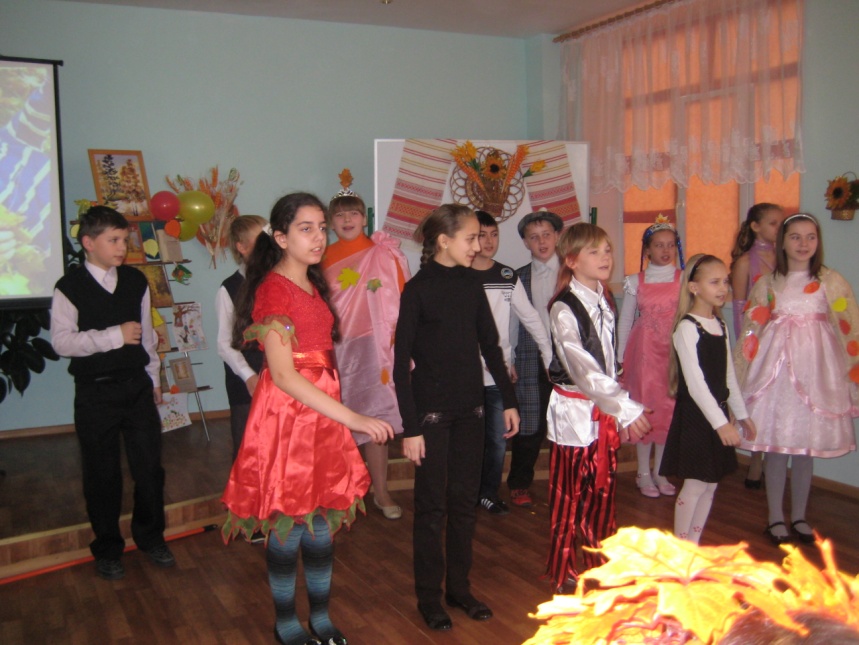 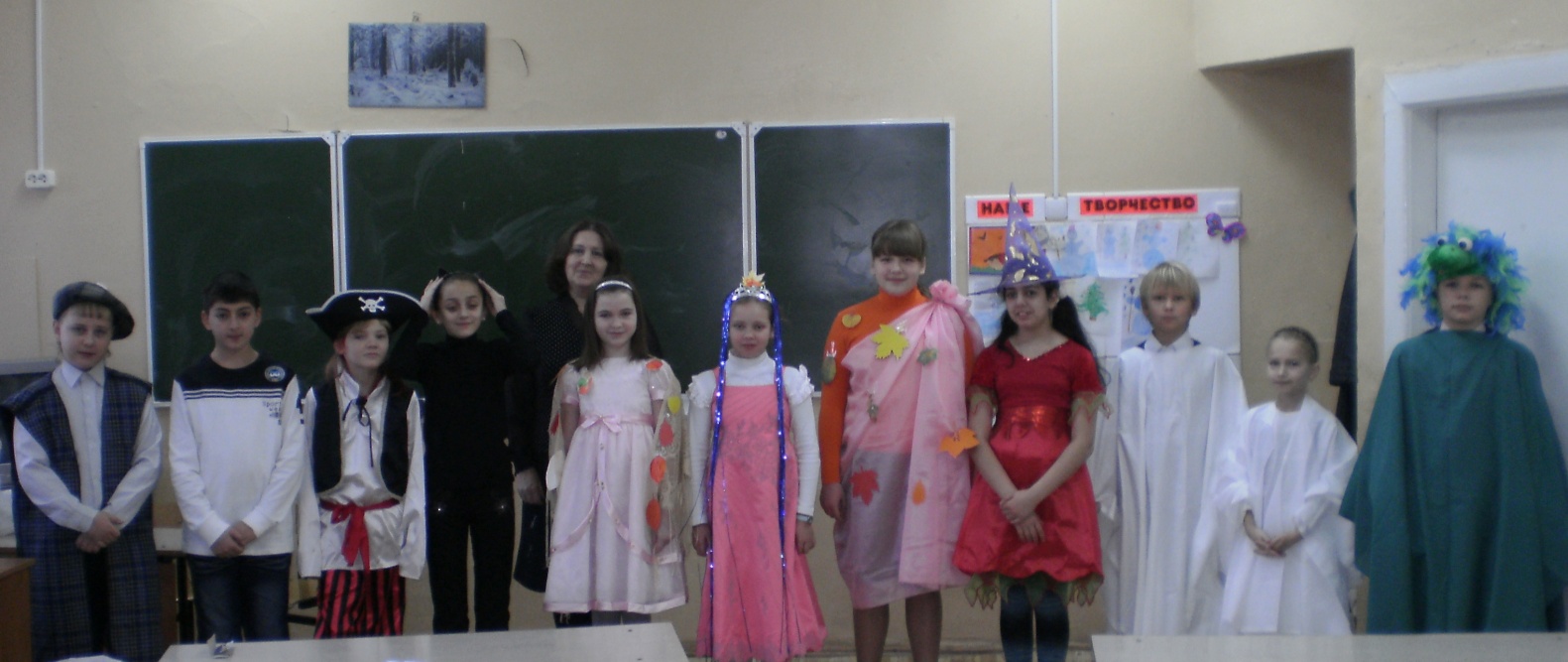 Праздник для 5 классов.
31 октября 2011г.
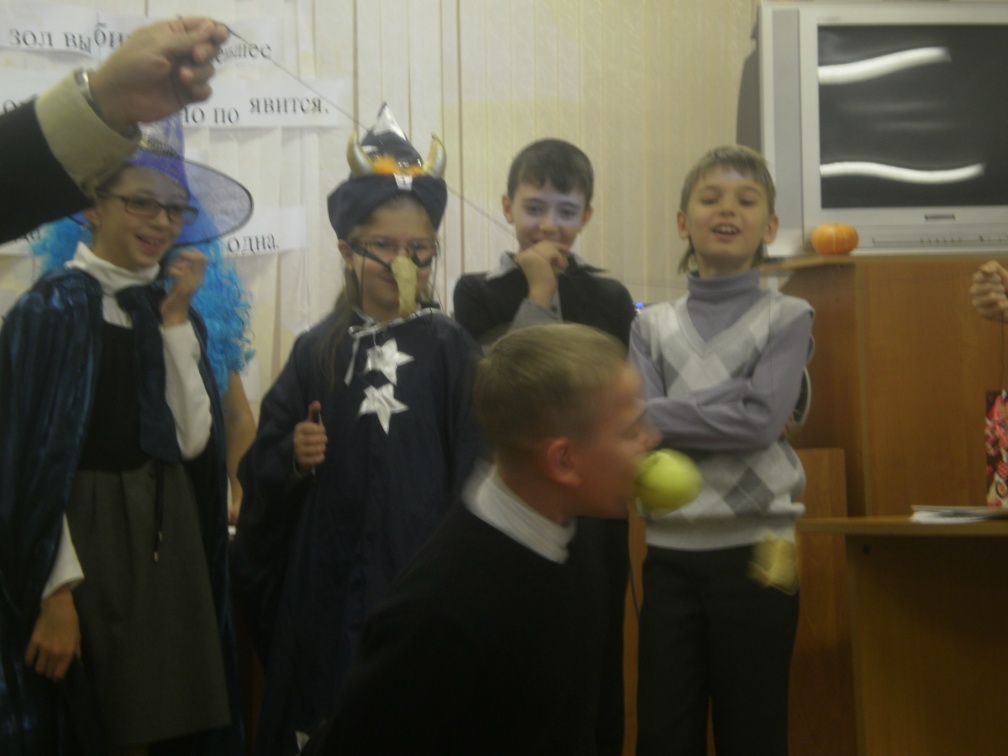 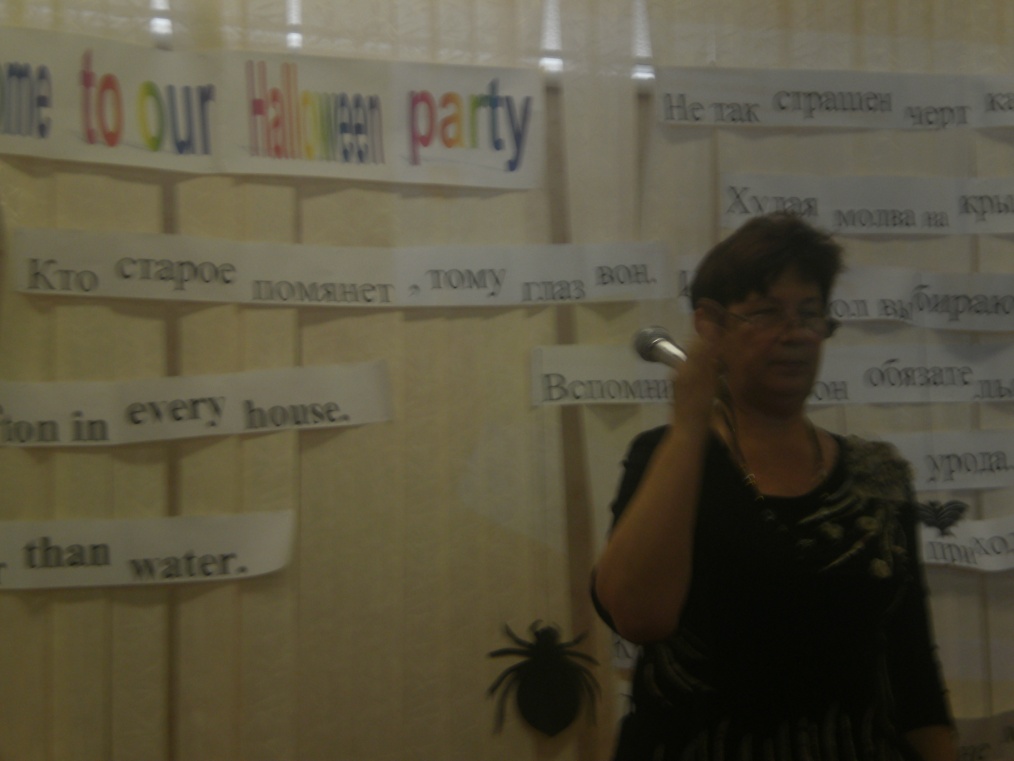 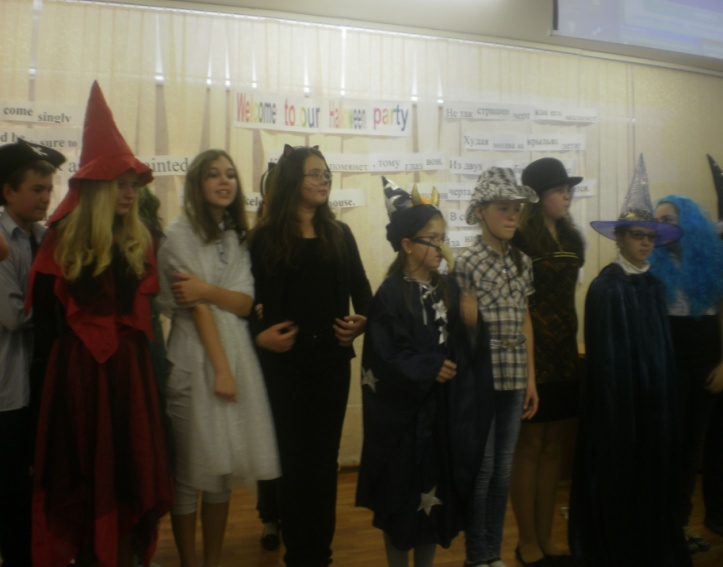 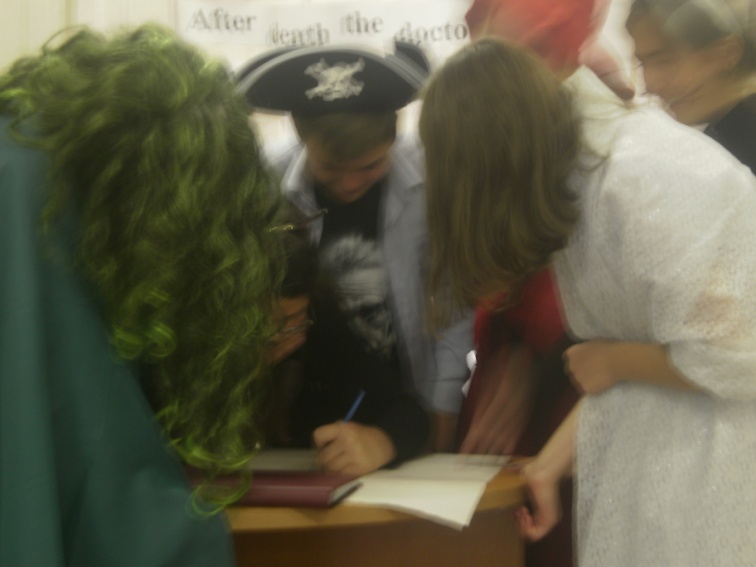 Спасибо за внимание.